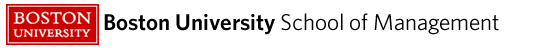 QM222 Class 14Today’s New topic: What if the Dependent Variable is a Dummy Variable?
QM222 Fall 2017 Section A1
1
To-dos
We have class tomorrow.
Assignment 3 due tomorrow
Come to office hours (I have Monday office hours today 2:15-3:15, although I will be there later as well! ) 
Or make an appointment 
If you don’t understand the class material.
If you are stuck on your data.
QM222 Fall 2017 Section A1
2
Assignment 3 has several parts
Question 1 log file should be posted on QuestromTools→Assignments   
Question 1 data file should be uploaded to https://tinyurl.com/qm222a1. Put your name in the filename.
Written (typed?) answers to Question 2 along with 
A revised Project Description questions 1-5 if changed.
Project Description : Some of you never handed one in, others have changed their’s.
QM222 Fall 2017 Section A1
3
Today we…
Review how to measure goodness of fit in regressions
Get more practice with an in-class exercise
Learn how to interpret regressions when the dependent variable is a dummy.
QM222 Fall 2017 Section A1
4
Multiple regression:  Why use it?
2 reasons why we do multiple regression

To get the closer to the“correct/causal” (unbiased) coefficient 
 by controlling for confounding factors

To increase the predictive power of a regression
Measuring Goodness of Fit with R2
R2: the fraction of the variation in Y explained by the regression 
It is always between 0 and 1
What do I mean by the variation in Y?  
……..the Sum of Squared Errors  or SSE


In a simple regression with ONE X variable
		R2 = [correlation(X,Y)]2
QM222 Fall 2017 Section A1
6
The R2 measures the goodness of fit.Higher is better.Compare .9414 to .6408
QM222 Fall 2017 Section A1
7
Measuring Goodness of Fit with R2
What does R2 =1 tell us (with a single X)?
It is the same as a correlation of 1  OR  -1
It means that the regression predicts Y perfectly

What does R2 =1 tell us (with multiple X’s)?
 It also means that the regression predicts Y perfectly
QM222 Fall 2017 Section A1
8
Regression  of price on Size in sq. ft.
regress yvariablename  xvariablename
 For instance, to run a regression of price on size, type:
 	regress price size
This R2 
is quite large
Size is a better predictor of the Condo Price
QM222 Fall 2017 Section A1
9
Goodness of Fit in a Multiple Regression
If you compare two regressions (on the same Y observations) with the same number of explanatory variables, the one with a higher R2 has a better fit.
However, every time you add a new variable, you fit Y a little better…..
So you always get a higher R2
Even if the new variable has a |t|<1 and is not at all significant.

In multiple regressions, use the adjusted R2 instead (right below R2)
Number of obs =    1085
F(  2,  1082) = 1627.49
Prob > F      =  0.0000
R-squared     =  0.7505
Adj R-squared =  0.7501
Root MSE      =  1.3e+05
If you compare two regressions (on the same Y observations) with a different number of explanatory variables, the one with a higher adjusted R2 has a better fit.
QM222 Fall 2017 Section A1
10
When you add in a new X explanatory variable, what happens to the adjusted R2
The adjusted R2 goes up if you add in a variable with |t|>=1
(so that you are >= 68% certain that the coefficient is not 0 )

The adjusted R2 goes down if you add in a variable with |t|<1
(so that you are < 68% certain that the coefficient is not 0 )
QM222 Fall 2017 Section A1
11
Today we…
Review how to measure goodness of fit in regressions
Get more practice with an in-class exercise
Learn how to interpret regressions when the dependent variable is a dummy.
QM222 Fall 2017 Section A1
12
Pay for grades?
www.youtube.com/watch?v=tkVcO8M4QVc   4:01
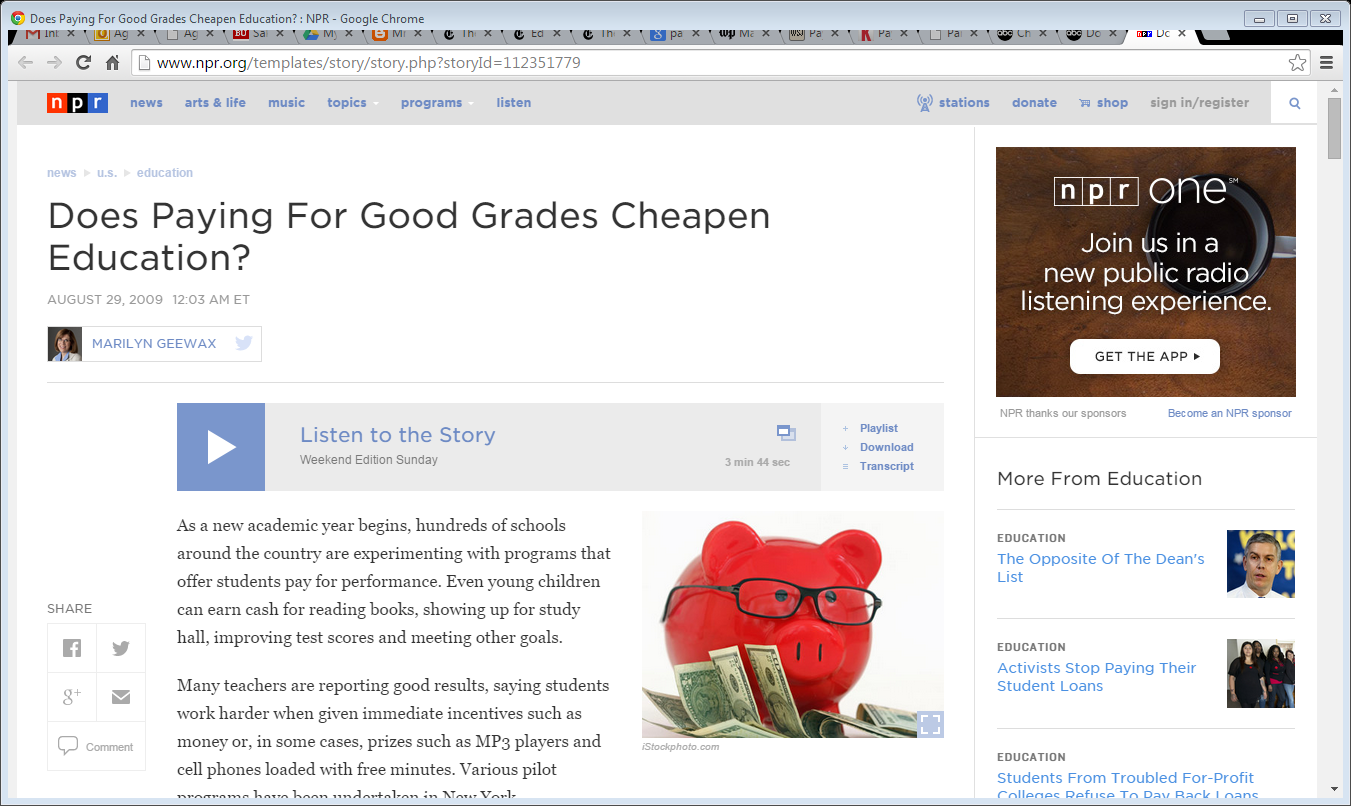 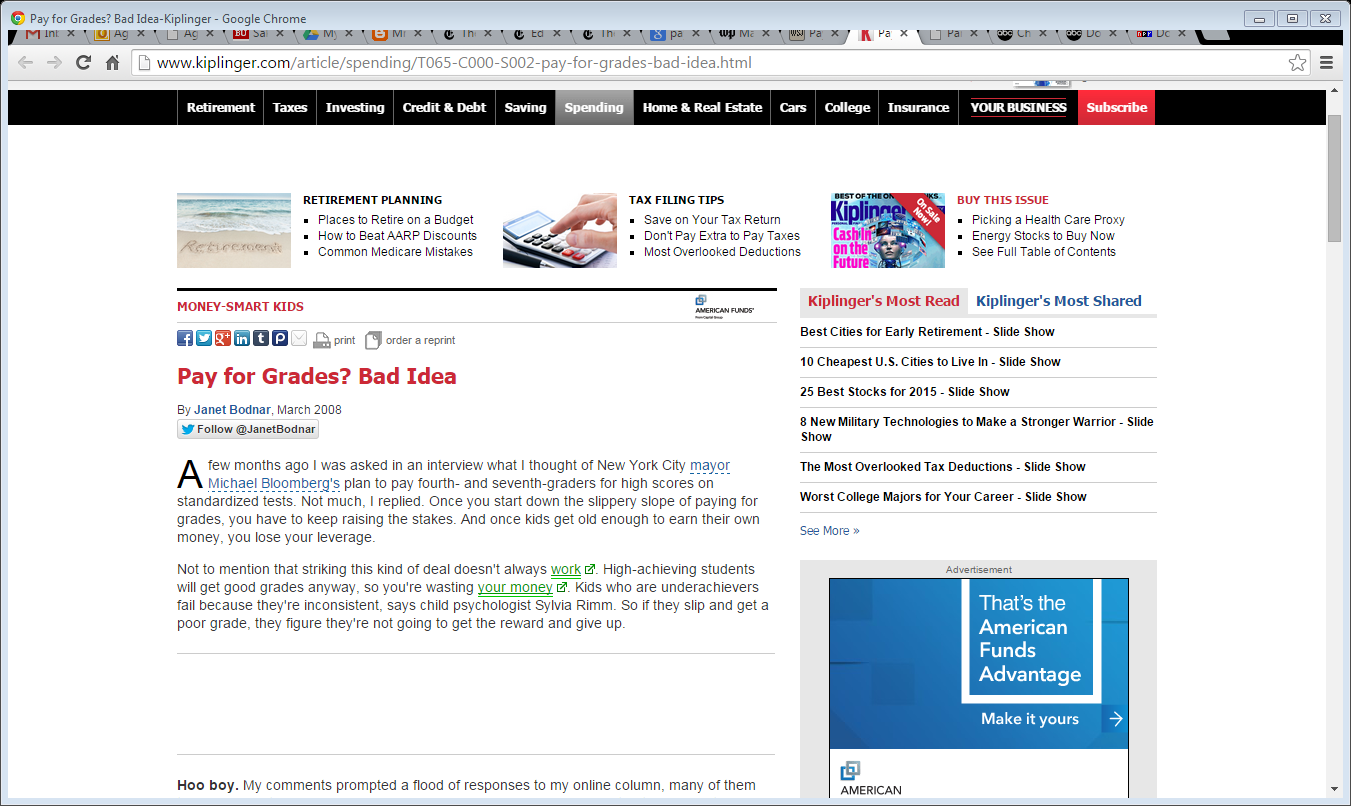 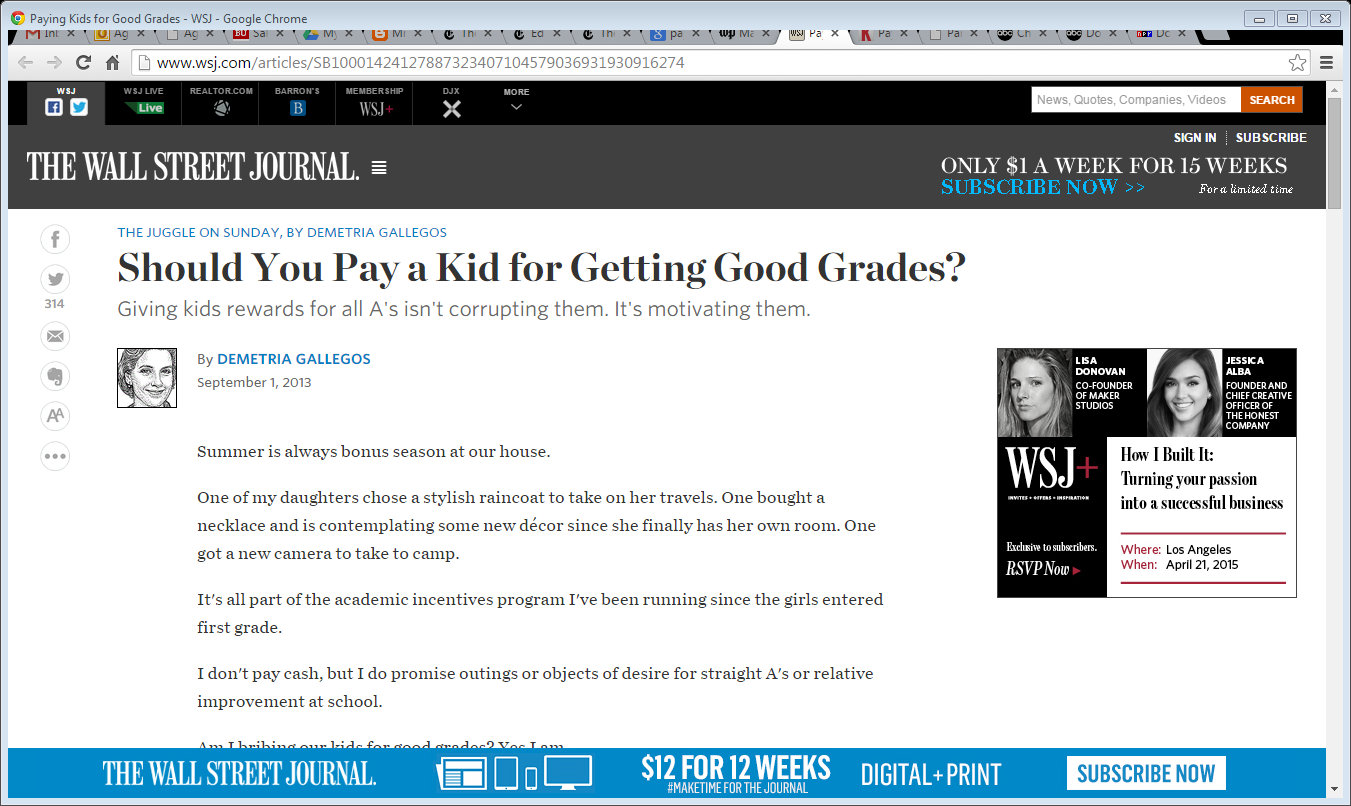 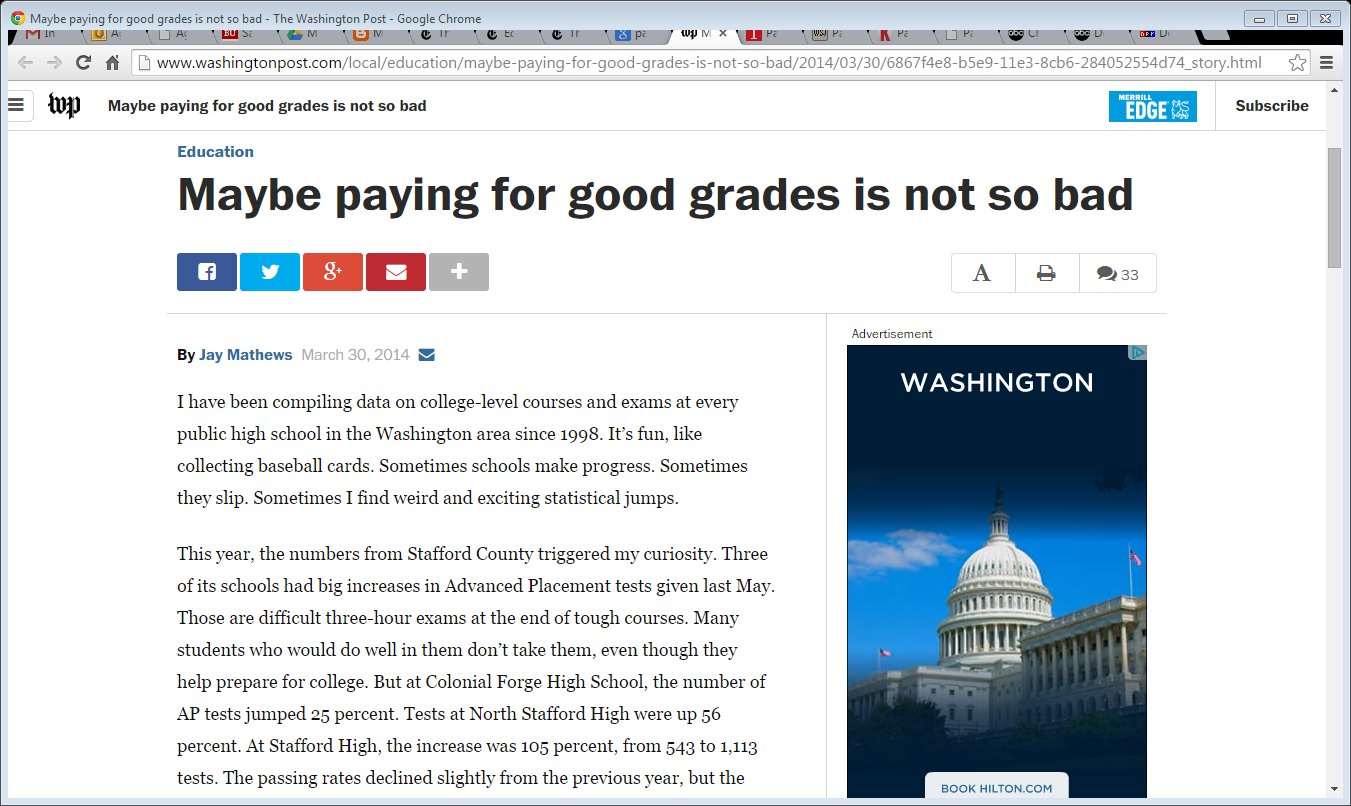 QM222 Fall 2016 Sections E1 and G1
13
In-Class exercise: Pay to Learn?
1 a b c
2 a  d
4
QM222 Fall 2017 Section A1
14
Today we…
Review how to measure goodness of fit in regressions
Get more practice with an in-class exercise
Learn how to interpret regressions when the dependent variable is a dummy.
QM222 Fall 2017 Section A1
15
Example: Your company wants to how many people will buy a specific ebook at different prices.
Let’s say you did an experiment randomly offering the book at different prices.
You make a dummy variable for “Did they purchase the book?”     (0= no, 1=purchased one or more)

Visitor #1:  	1 (i.e. bought the ebook)   	P=$10	
Visitor #2:  	0 (i.e. didn’t buy)    		P=$10	
Visitor #3:  	0 (i.e. didn’t buy)    		P=$5		
Visitor #4:  	1 (i.e. bought the book) 	P=$5		
Visitor #5:  	1 (i.e. bought the book) 	P=$7		

What is the average probability that the person bought the book?  It is just the average of all of the 1’s and 0’s.
Example: Your company wants to how many people will buy a specific ebook at different prices.
Visitor #1:  	1 (i.e. bought the ebook)   	P=$10		
Visitor #2:  	0 (i.e. didn’t buy)    		P=$10		
Visitor #3:  	0 (i.e. didn’t buy)    		P=$5		
Visitor #4:  	1 (i.e. bought the book) 	P=$5		
Visitor #5:  	1 (i.e. bought the book) 	P=$7		

We said that the average probability that the person bought the book is just the average of all of the 1’s and 0’s.  
How can we measure how the price affects this probability? 
We run a regression where the dummy variable is the dependent (Y, LHS) variable.  
The explanatory X variable is Price.  
This will predict the “Probability of Purchase” based on price.
Example
Buy =  .9 - .05 Price

If Price = 5, 
Buy = .9 – .25 = .65  or a 65% probability of buying

If Price = 10, 
Buy = .9 – .5 = .4  or a 40% probability of buying
QM222 Fall 2016 Section D1
18
Example continued
Buy =  .9 - .05 Price
If Price = 5, 
Buy = .9 – .25 = .65  or a 65% probability of buying
If Price = 10, 
Buy = .9 – .5 = .4  or a 40% probability of buying

YET DON’T EVER EXTRAPOLATE OUTSIDE THE PRICES YOU OBSERVE…. And even then you might have a problem!
If Price = 20, 
Buy = .9 – 1.0 = -.1  or a -10% probability of buying…. 
which makes no sense.  
With dependent dummy variables, this problem can occur even within the range of X’s you observe.
So if you have this problem in your project, there are other ways to model it, not using linear regression.
QM222 Fall 2016 Section D1
19
Today we…
Reviewed how to measure goodness of fit in regressions
Got more practice with an in-class exercise
Learned how to interpret regressions when the dependent variable is a dummy.
QM222 Fall 2017 Section A1
20